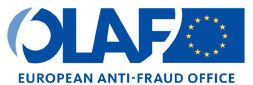 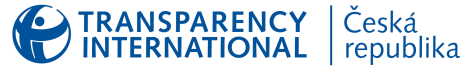 Rozkrývání vlastnických struktur a skutečných majitelů
Příručka pro rozkrývání vl. struktur a skutečných majitelů + Pomocný elektronický nástroj
Workshop se koná za podpory programu Evropské unie Herkules III (2014-2020). Tento program je realizován Evropskou komisí. Byl vytvořen na podporu aktivit v oblasti ochrany finančních zájmů Evropské Unie (další informace viz http://ec.europa.eu/anti_fraud/policy/hercule/index_em.htm. Výhradní odpovědnost za obsah této komunikace nesou její autoři. Evropská komise není zodpovědná za jakékoli další využití informací v ní obsažených.
1
Koncepční přístup
1. Rozkrývání 
FAÚ
Orgány činné v trestním řízení
ÚOHS
Úřad pro kontrolu financování pol. stran
Audit
Novináři + nezisk. organizace
(většinu nákladů nesou veřejné orgány)

2. Ověřování
Veřejné zakázky (zákon o veřejných zakázkách)
Dotace (zákon o rozpočtových pravidlech)
Bankovní služby (AML) + budoucí rejstřík skut. majitelů
(většinu nákladů nesou soukromé subjekty)
2
Zákon o finanční kontrole

§4 Hlavní cíle finanční kontroly

dodržování právních předpisů….
zajištění ochrany veřejných prostředků proti rizikům , nesrovnalostem nebo jiným nedostatkům způsobeným zejména porušením právních předpisů, nehospodárným, neúčelným a neefektivním nakládáním s veřejnými prostředky nebo trestnou činností

§5

Odpovědnost za organizování, řízení a zajištění přiměřenosti a účinnosti finanční kontroly mají vedoucí orgánů veřejné
….zajištěna přiměřená jistota, že tato kontrola podává včasné a spolehlivé informace o hospodaření, … při plnění schválených záměrů a cílů…
Zákon o finanční kontrole - řízení rizik
§ 25 Povinnosti vedoucího orgánu veřejné správy a vedoucích zaměstnanců
Vedoucí orgánu veřejné správy je v rámci své odpovědnosti povinen v tomto orgánu zavést a udržovat vnitřní kontrolní systém, který

Je způsobilý včas zjišťovat, vyhodnocovat a minimalizovat provozní, finanční, právní a jiná rizika vznikající v souvislosti s plněním schválených záměrů a cílů orgánu veřejné správy
Kontrolní systém
Stanovení cíle
Nastavení pravidel

Manažerské řízení
   a kontrola

Nezávislé ujištění - audit
Míra nejistoty
Průběžné řízení rizik
Řízení a kontrola
Riziko
Dosažení cíle
Případová studie 1 / 2 projekt Čapí hnízdo
Stanovení cíle: 
Rozvoj turistického ruchu v regionu
Nastavení pravidel 
K udělení dotace je způsobilý pouze MSP.

Manažerské řízení
   a kontrola
Ověřit, že žadatel je MSP.

Nezávislé ujištění – audit
Poskytnout nezávislé ujištění, že žadatel je MSP.
Míra nejistoty
Průběžné řízení rizik
Řízení a kontrola
Riziko
Dosažení cíle ???
Případová studie 2/2Doložení splnění podmínky MSP
Hlavní přínosy Příručky
Zjednodušuje praktickou aplikaci zákonů (o veřejných zakázkách, o rozpočtových pravidlech, o finanční kontrole)

Zajišťuje vyšší ochranu veřejných prostředků

Snižuje administrativní náklady
Příručka – přímé a nepřímé vlastnictví
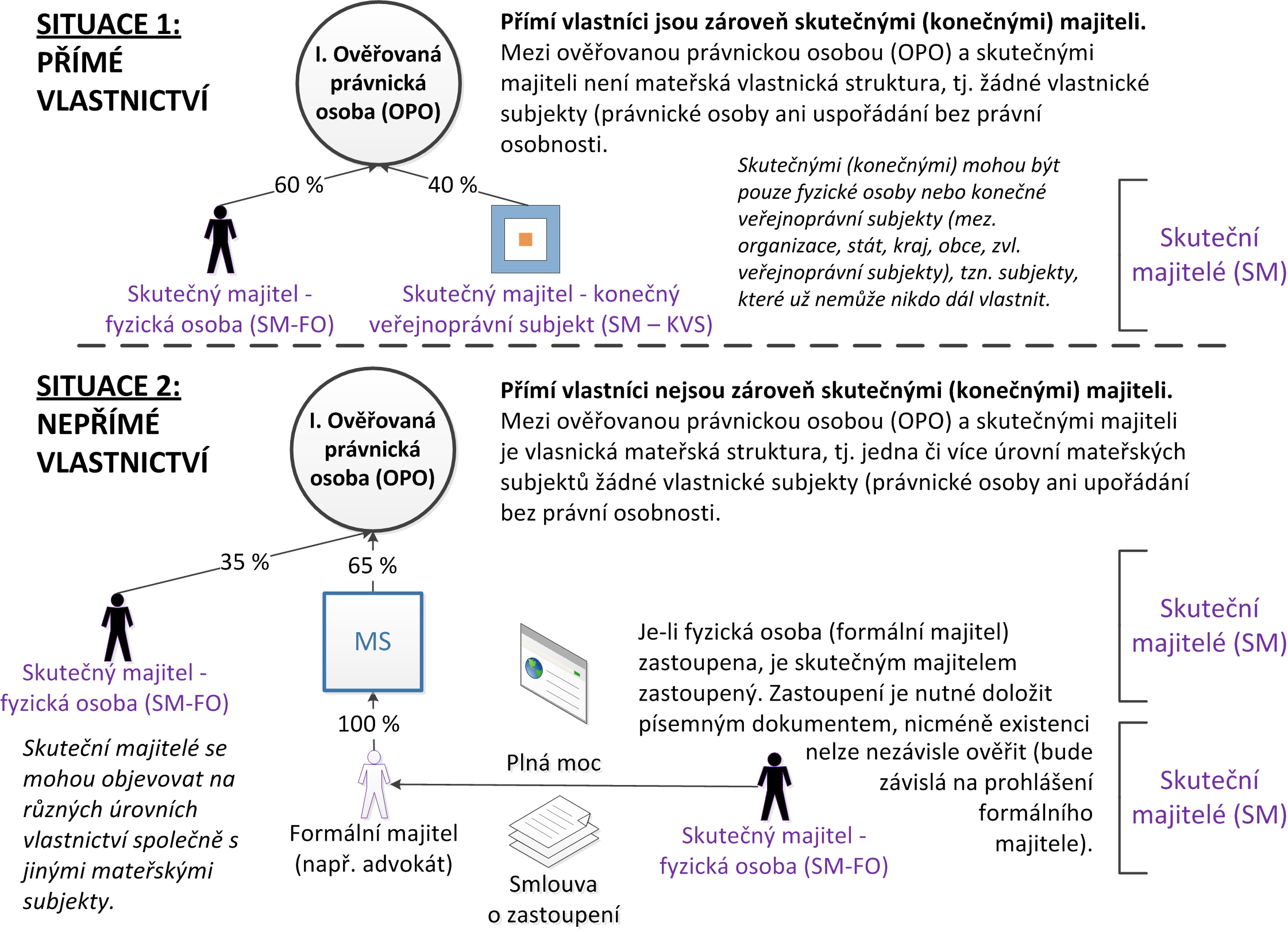 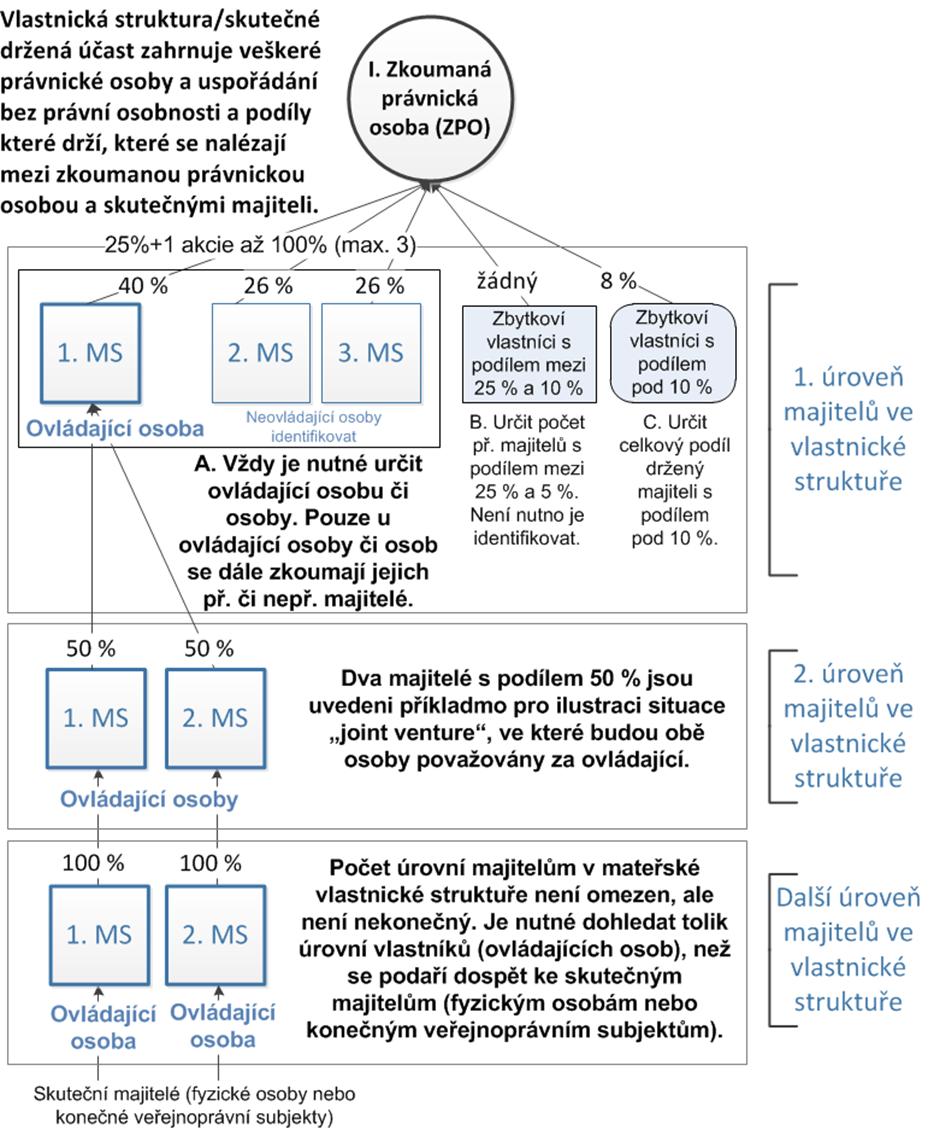 Vlastnická struktura / skutečně držená účast (v případě nepřímého vlastnictví)
Mateřská (vlastnická) struktura + dceřiná + sesterská struktura
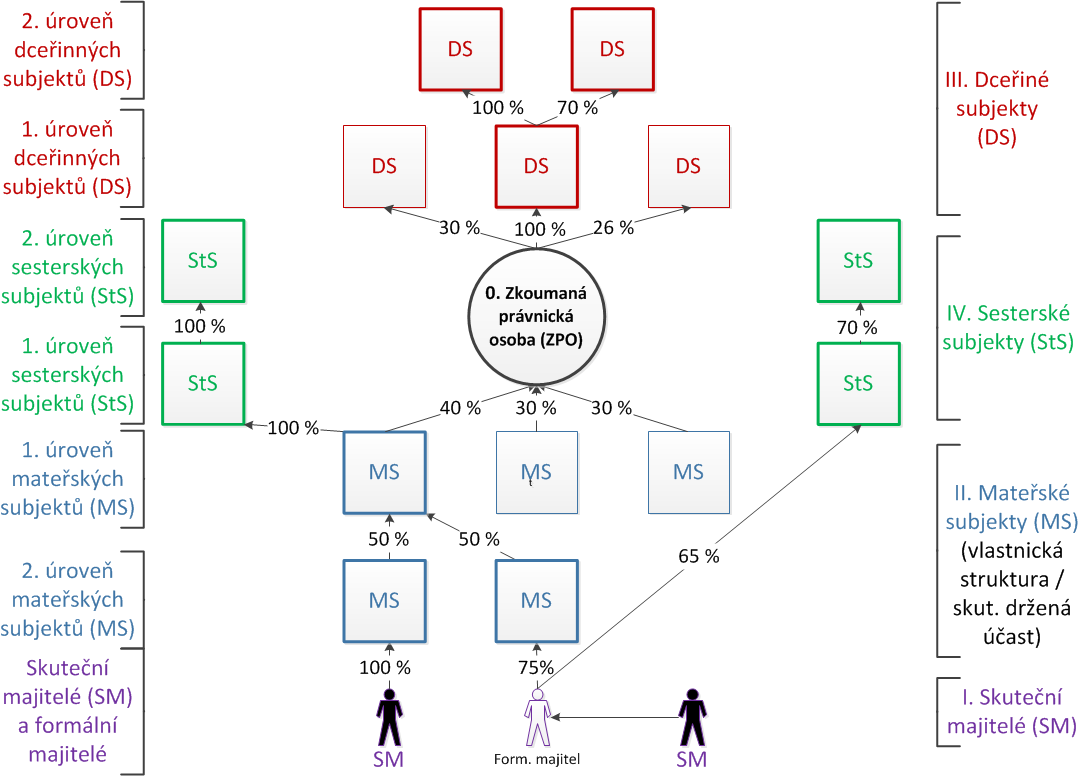 Rozkrytí vl. struktury a skut. majitelů
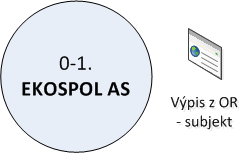 Rozkrytí vl. struktury a skut. majitelů
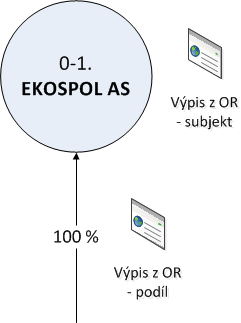 Rozkrytí vl. struktury a skut. majitelů
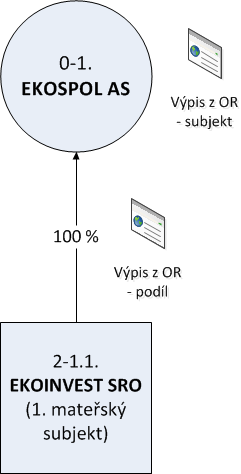 Rozkrytí vl. struktury a skut. majitelů
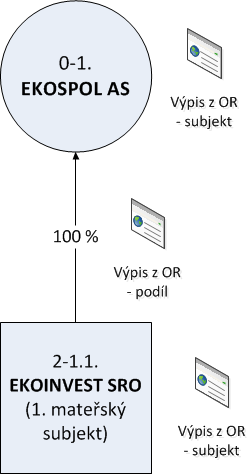 Rozkrytí vl. struktury a skut. majitelů
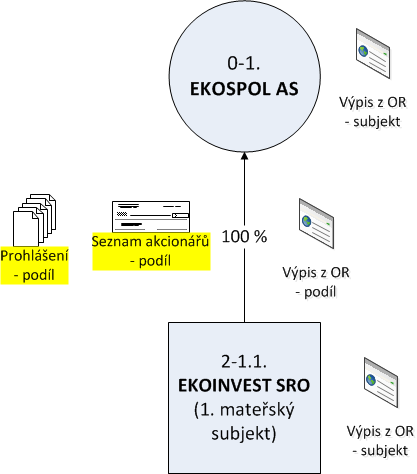 Rozkrytí vl. struktury a skut. majitelů
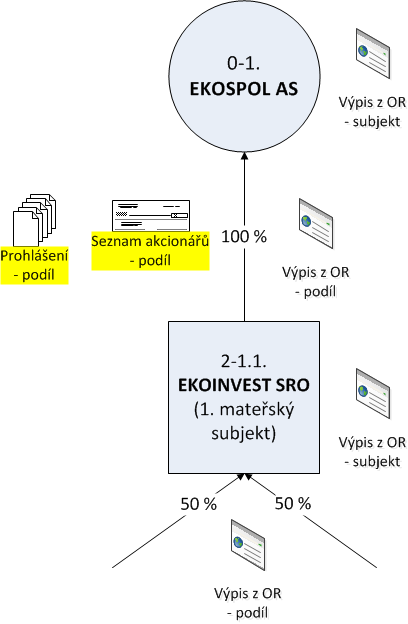 Rozkrytí vl. struktury a skut. majitelů
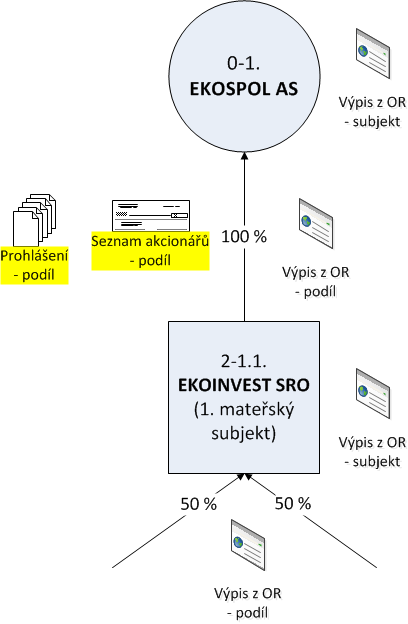 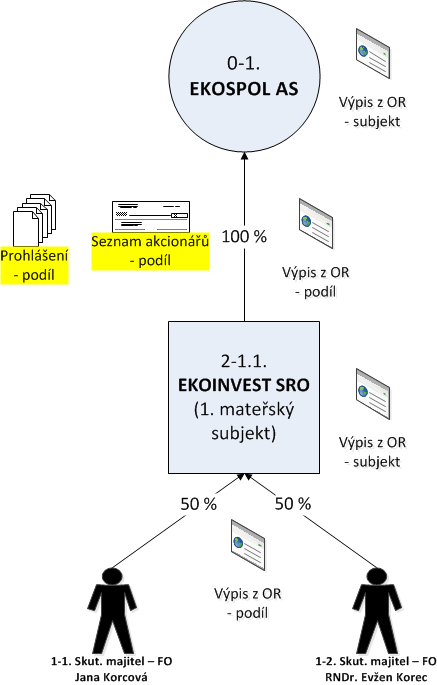 Rozkrytí vl. struktury a skut. majitelů
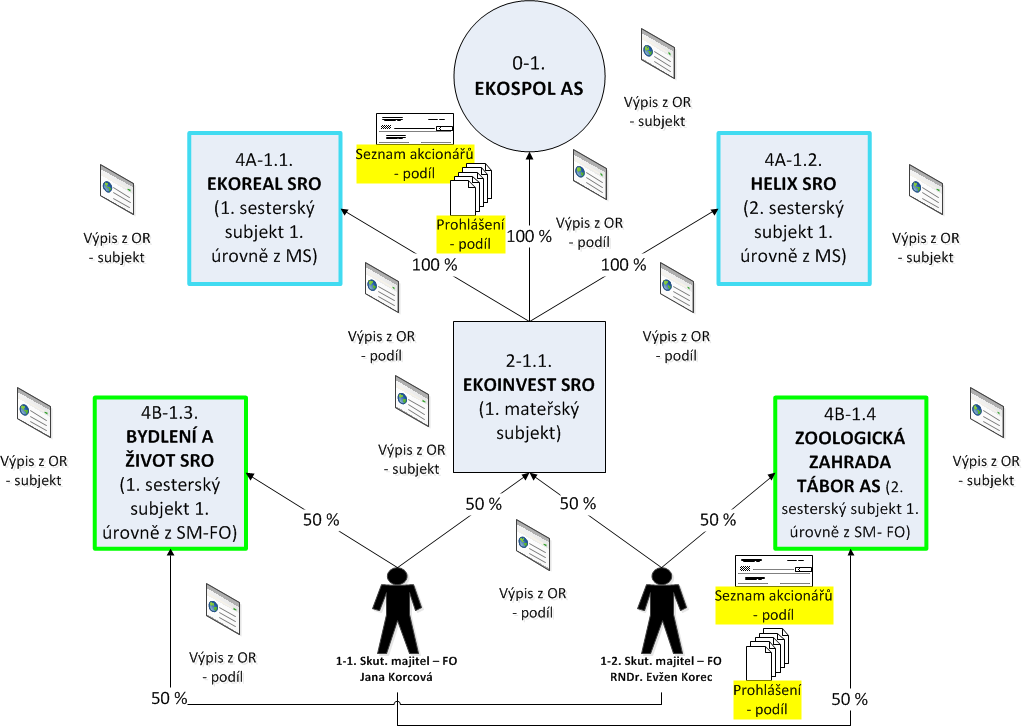 Rozkrytí vl. struktury a skut. majitelů